DATA ENGINEERING 1
 

DATA MODELING AND JOINS
SEPTEMBER 2024
Laszlo Sallo
DATA MODELING - RELATIONSHIPS
ONE-TO-ONE (1:1) RELATIONSHIP
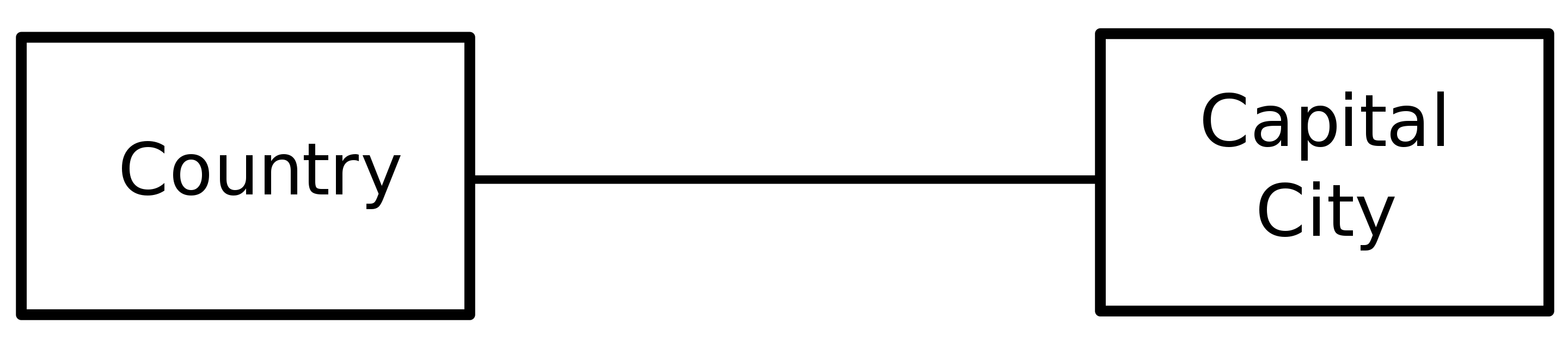 ONE-TO-MANY (1:N) RELATIONSHIP
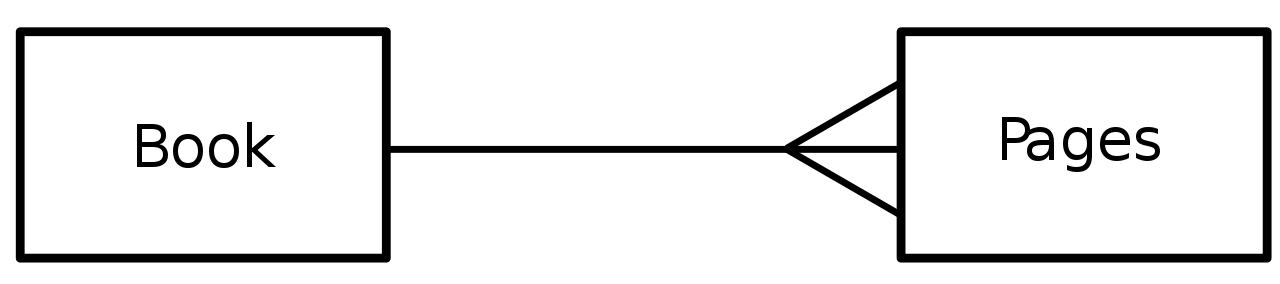 MANY-TO-MANY (M:N) RELATIONSHIP
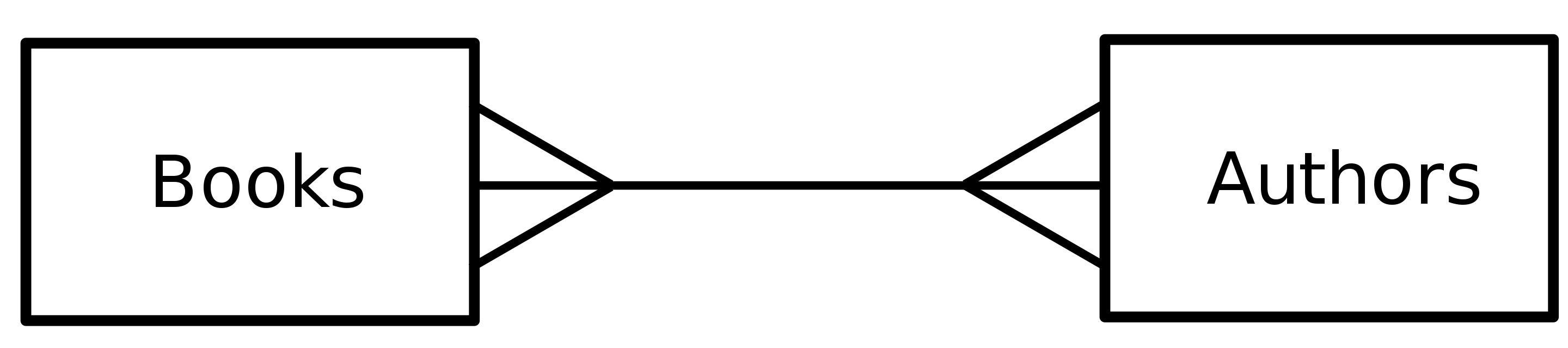 MANY-TO-MANY (M:N) RELATIONSHIP
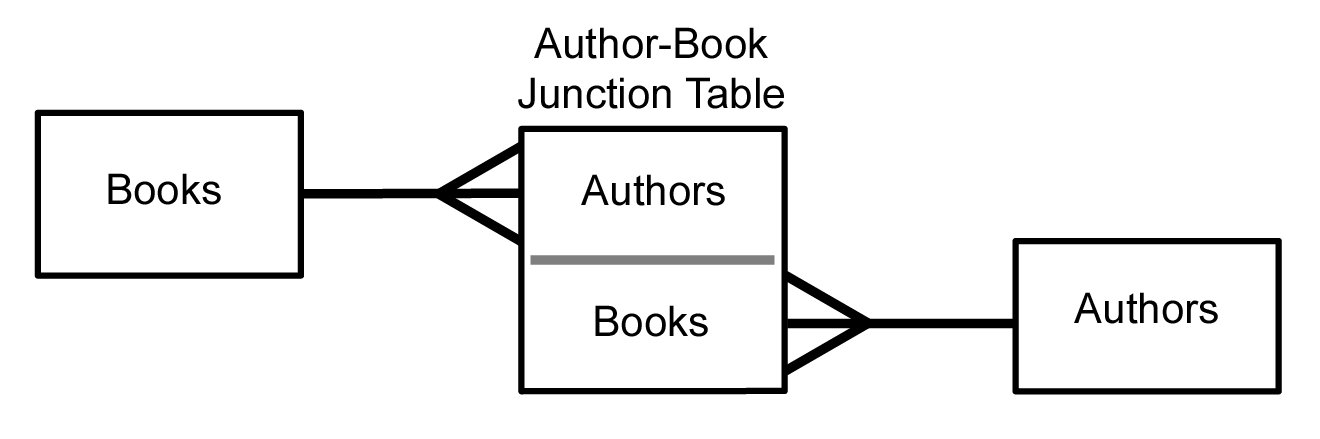 Authors
Books
Books
Authors
AUTHORS
BOOKS
AUTHORS_BOOKS
DATA MODELING IN MYSQL WORKBENCH
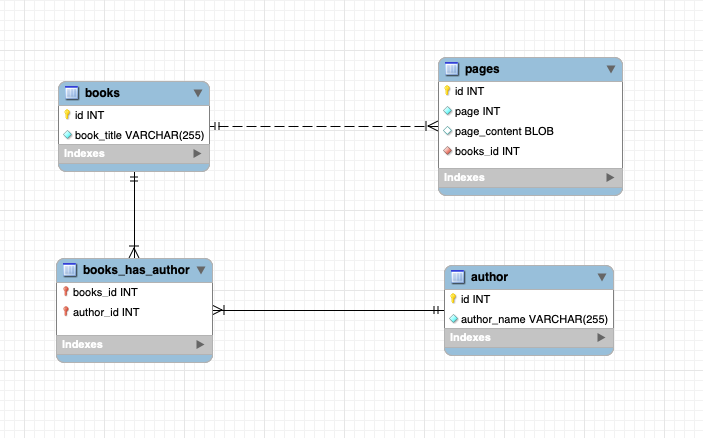 DATA JOINING
INNER JOIN
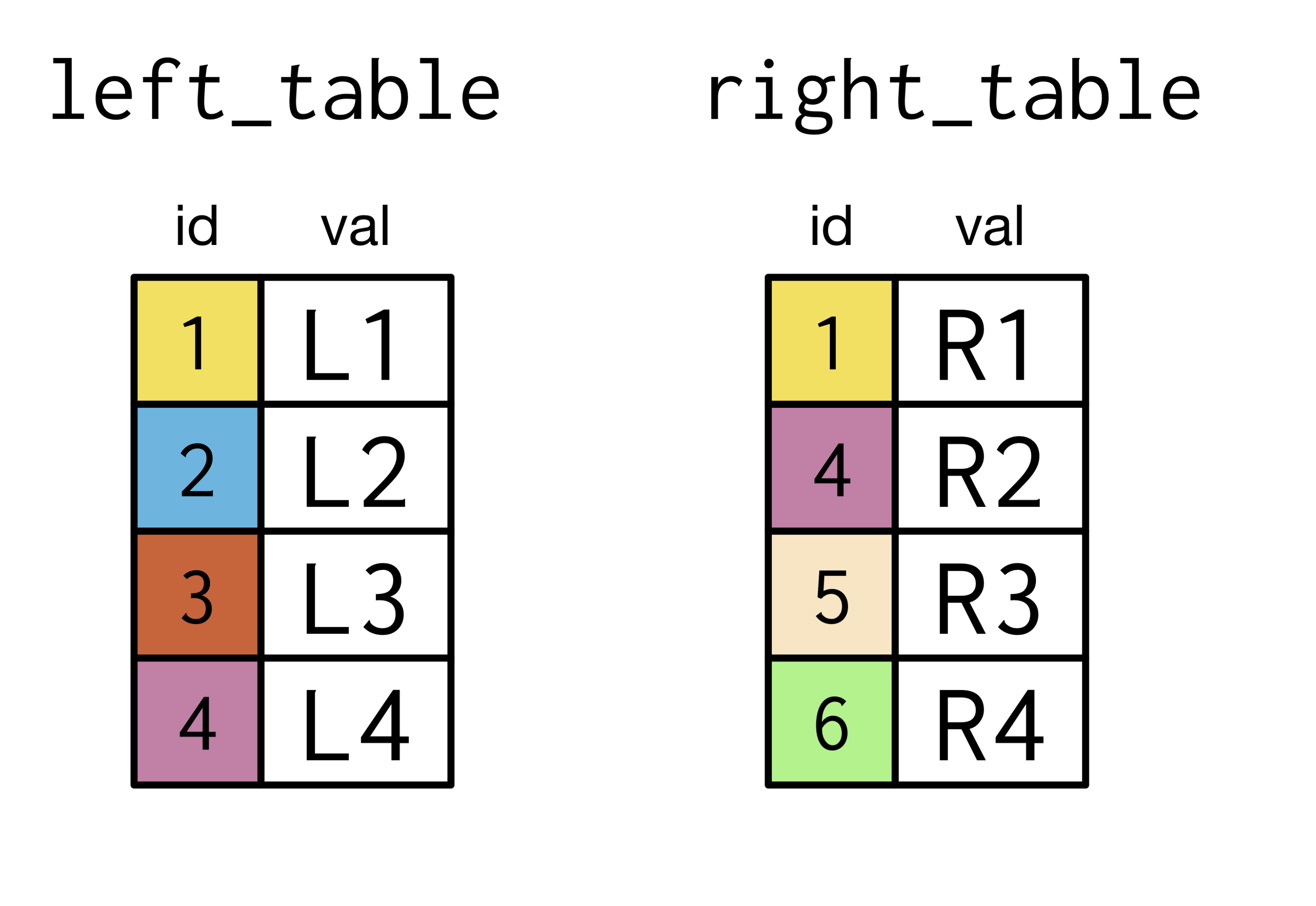 INNER JOIN
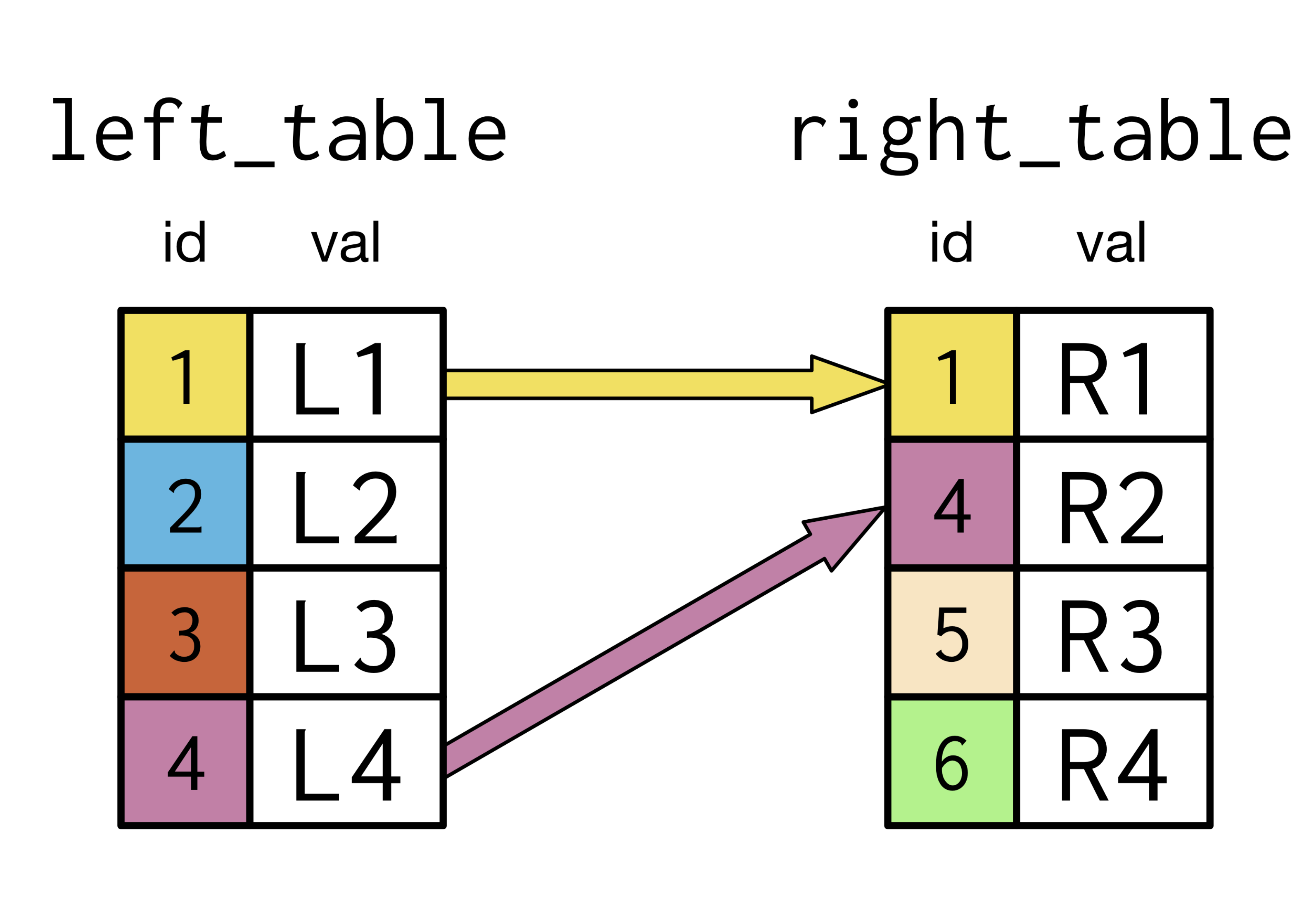 INNER JOIN
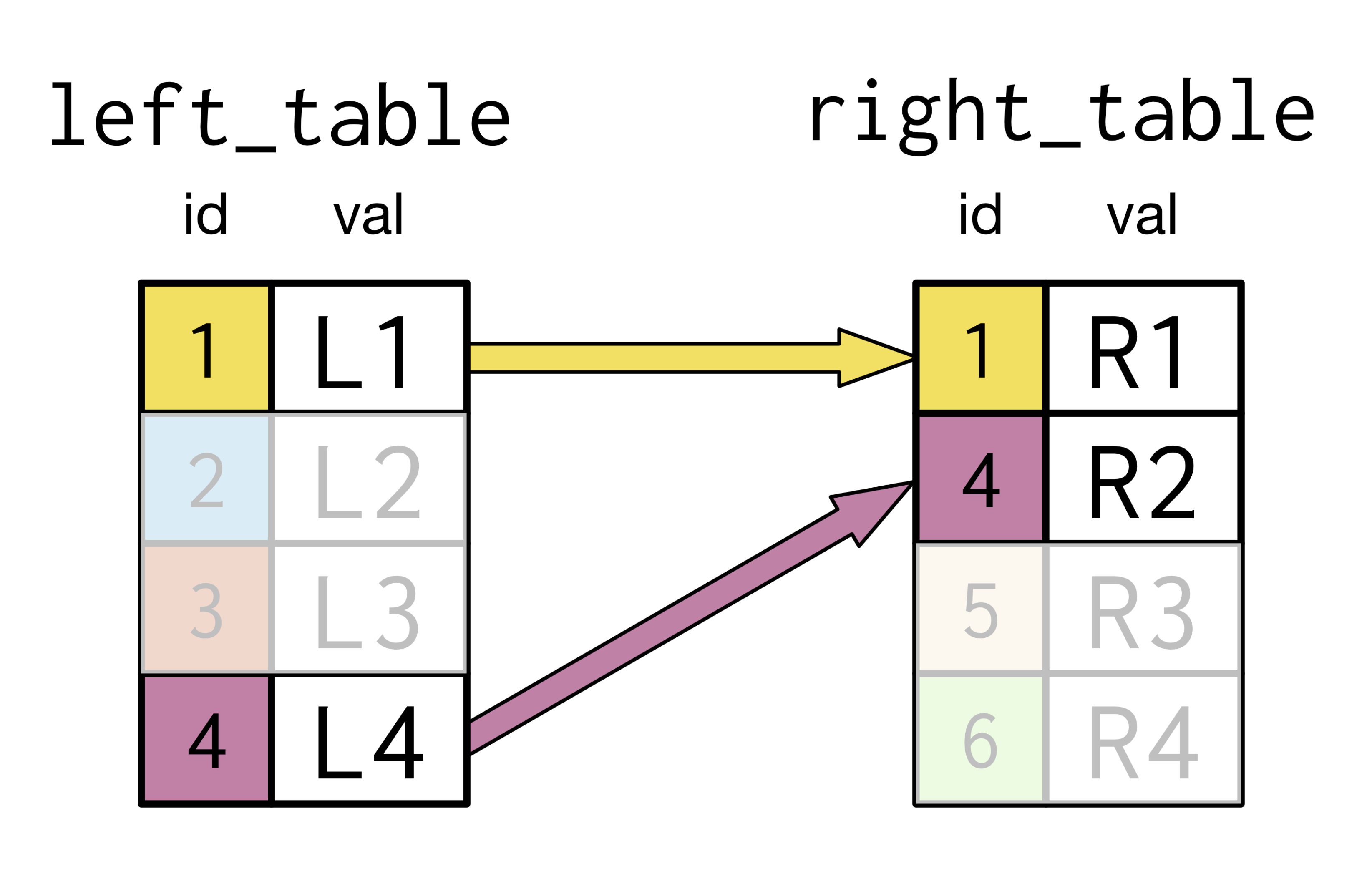 INNER JOIN 1:1
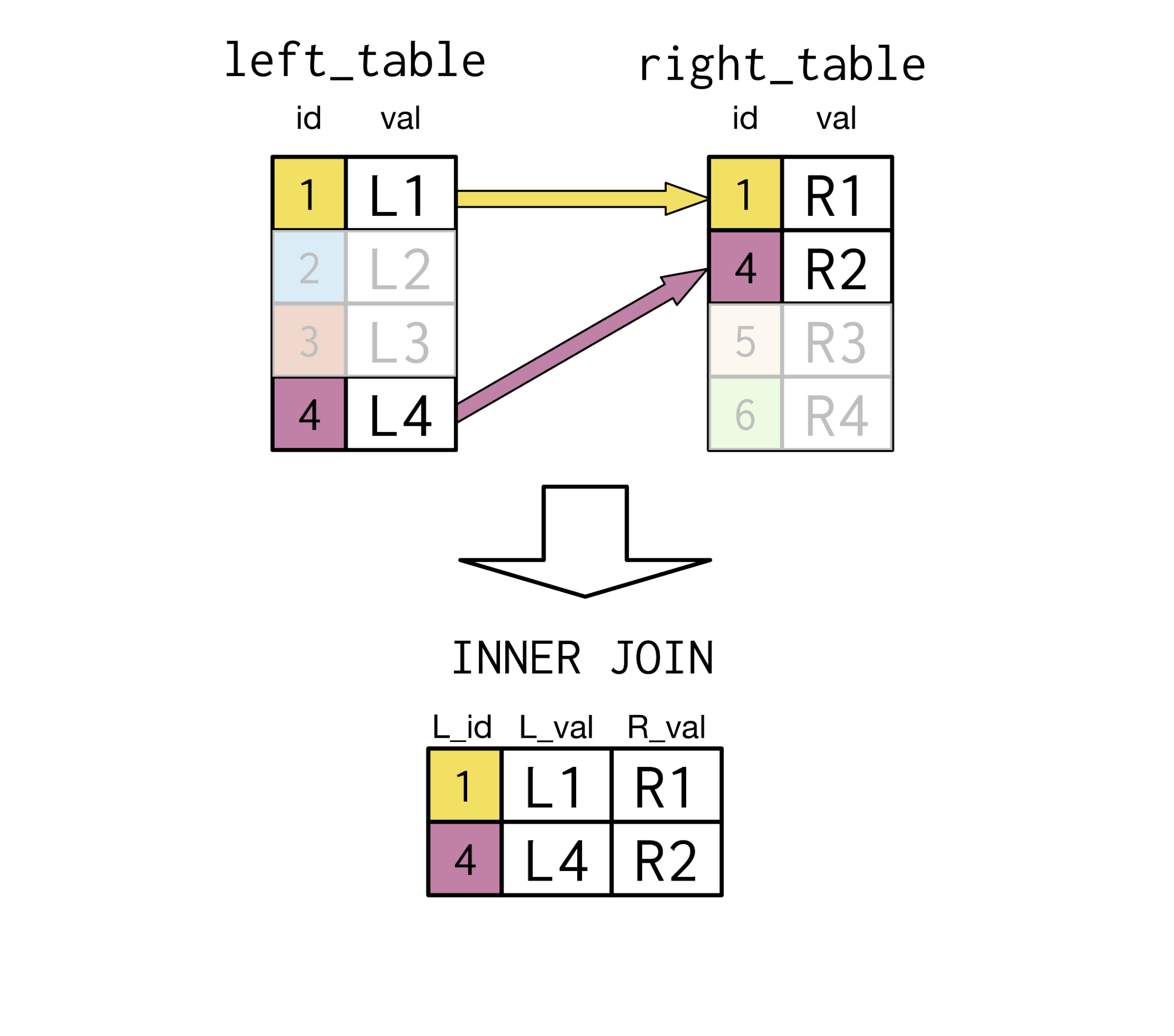 INNER JOIN 1:N
INNER JOIN FORM
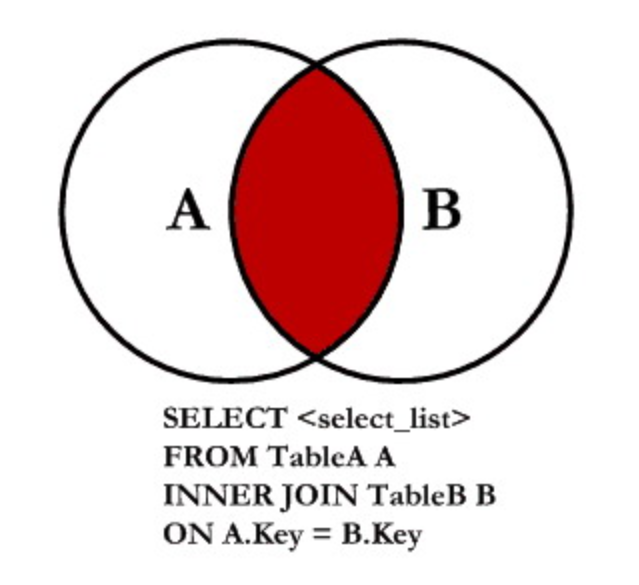 LEFT JOIN
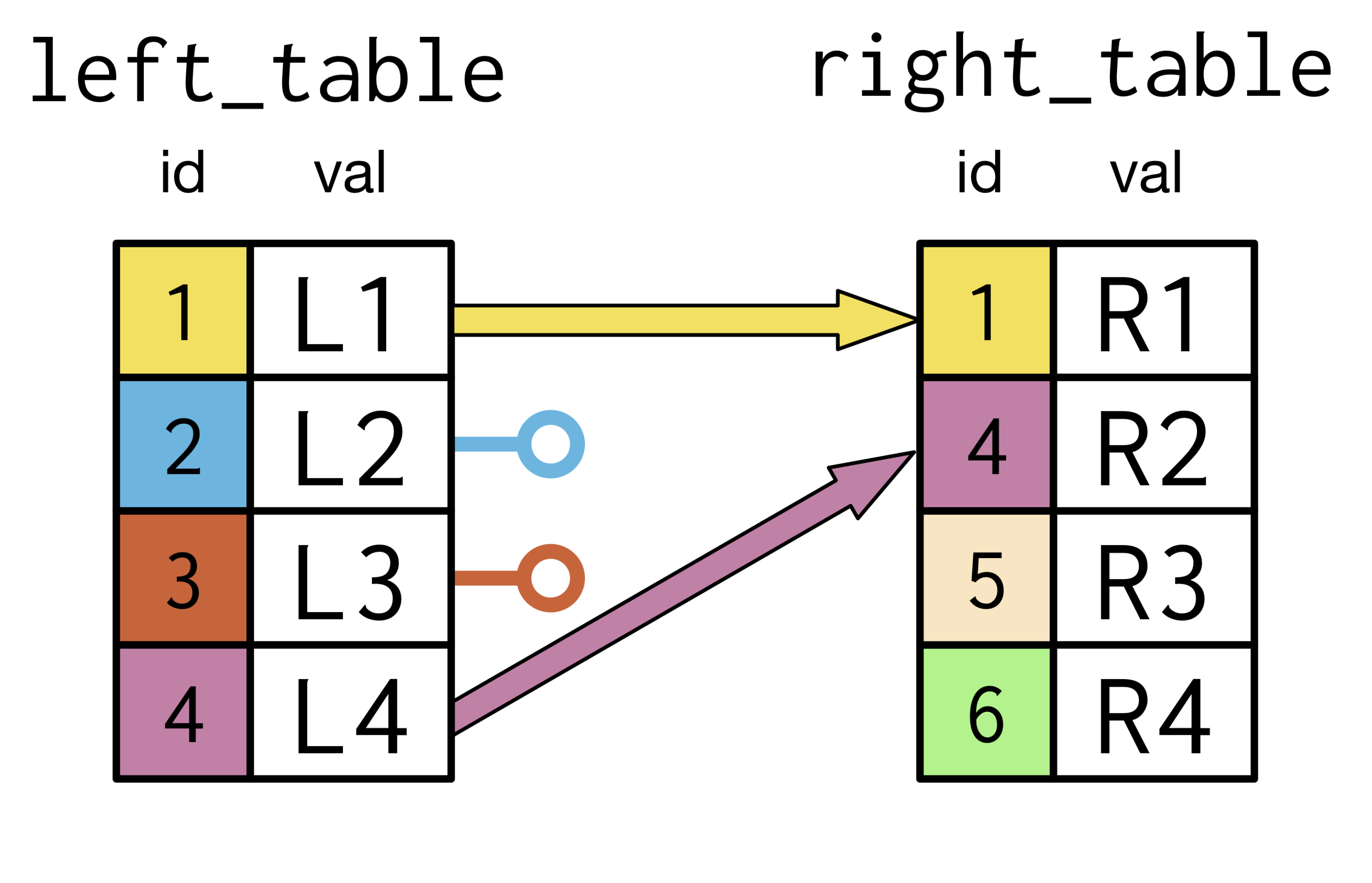 LEFT JOIN 1:1
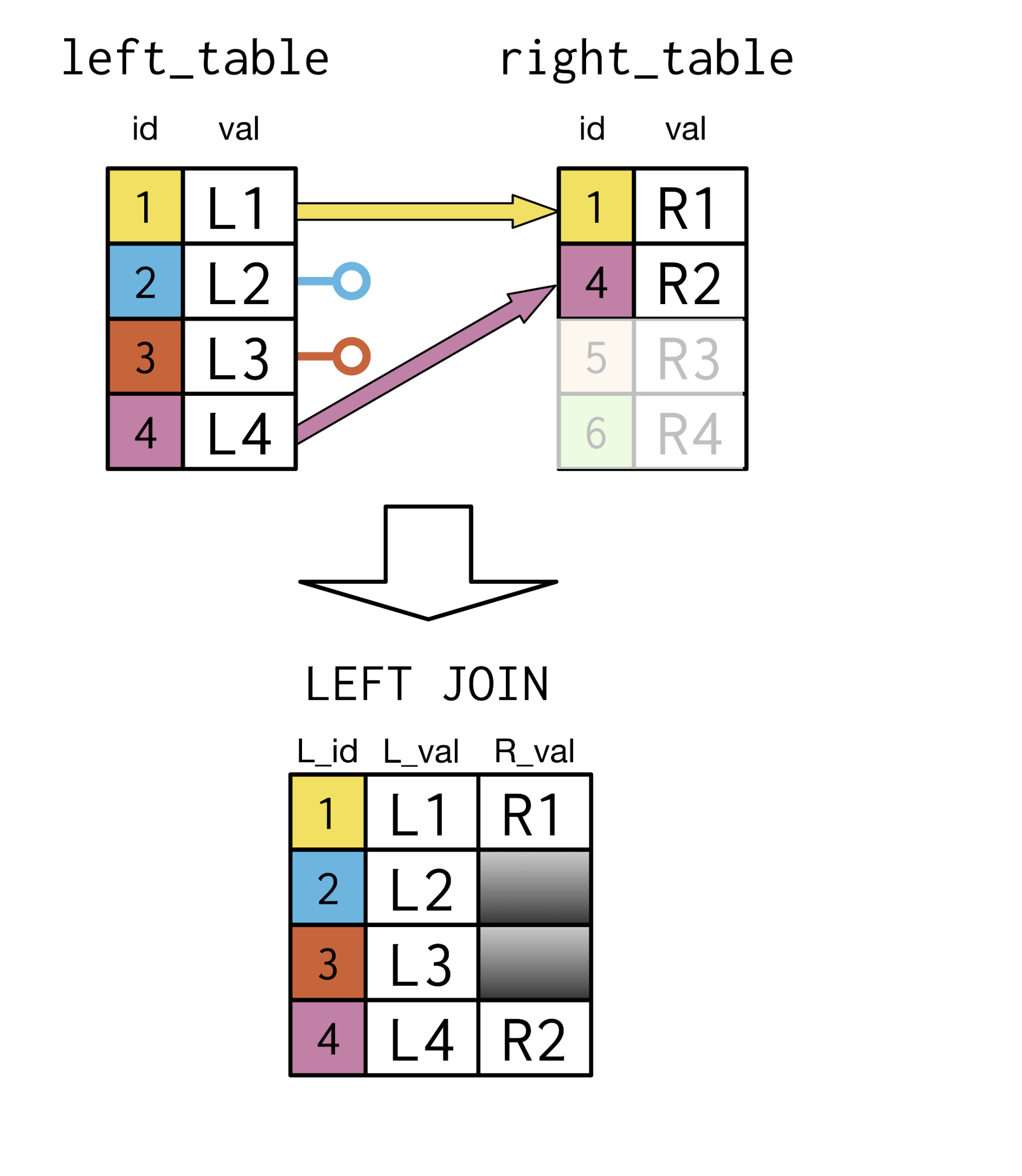 LEFT JOIN 1:N
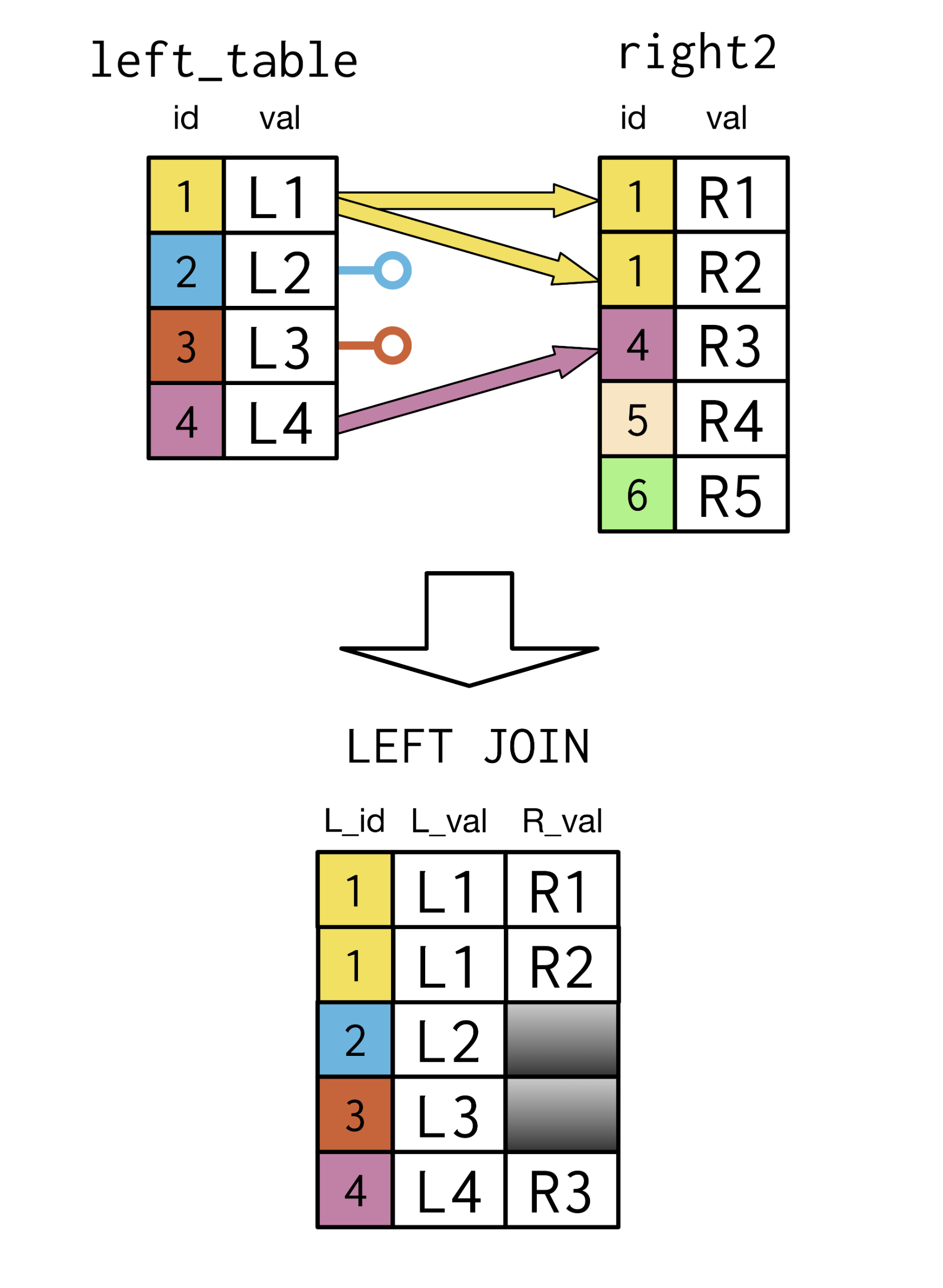 LEFT JOIN FORM
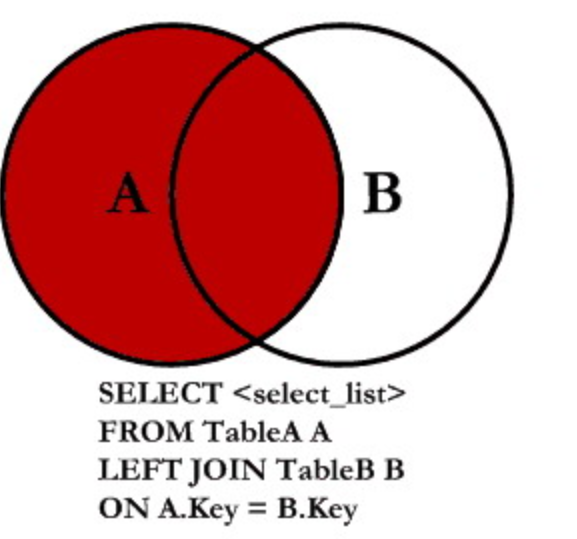 RIGHT JOIN
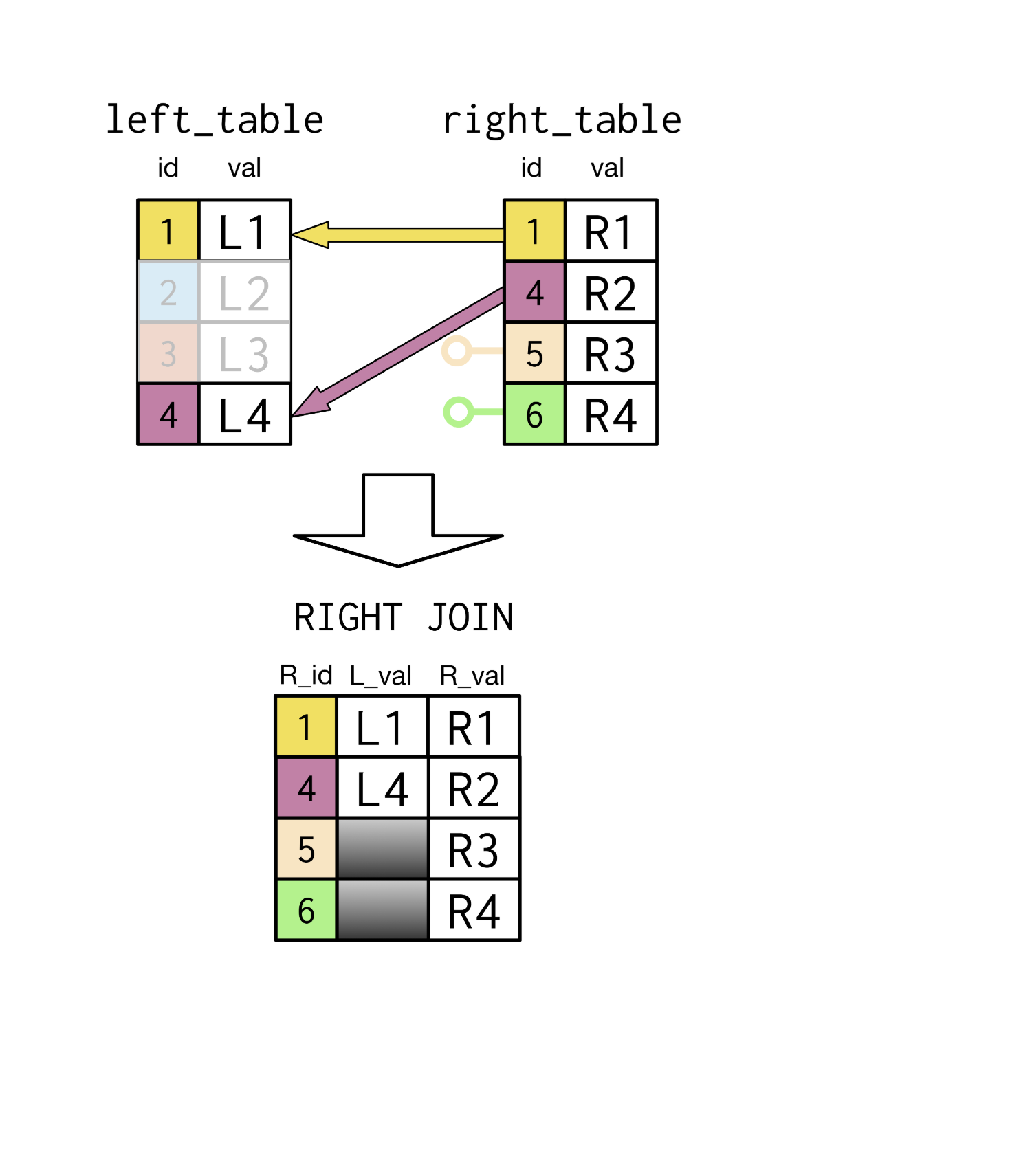 RIGHT JOIN FORM
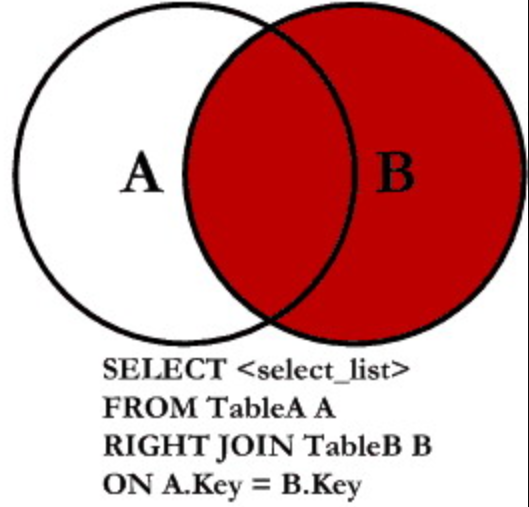 FULL JOIN
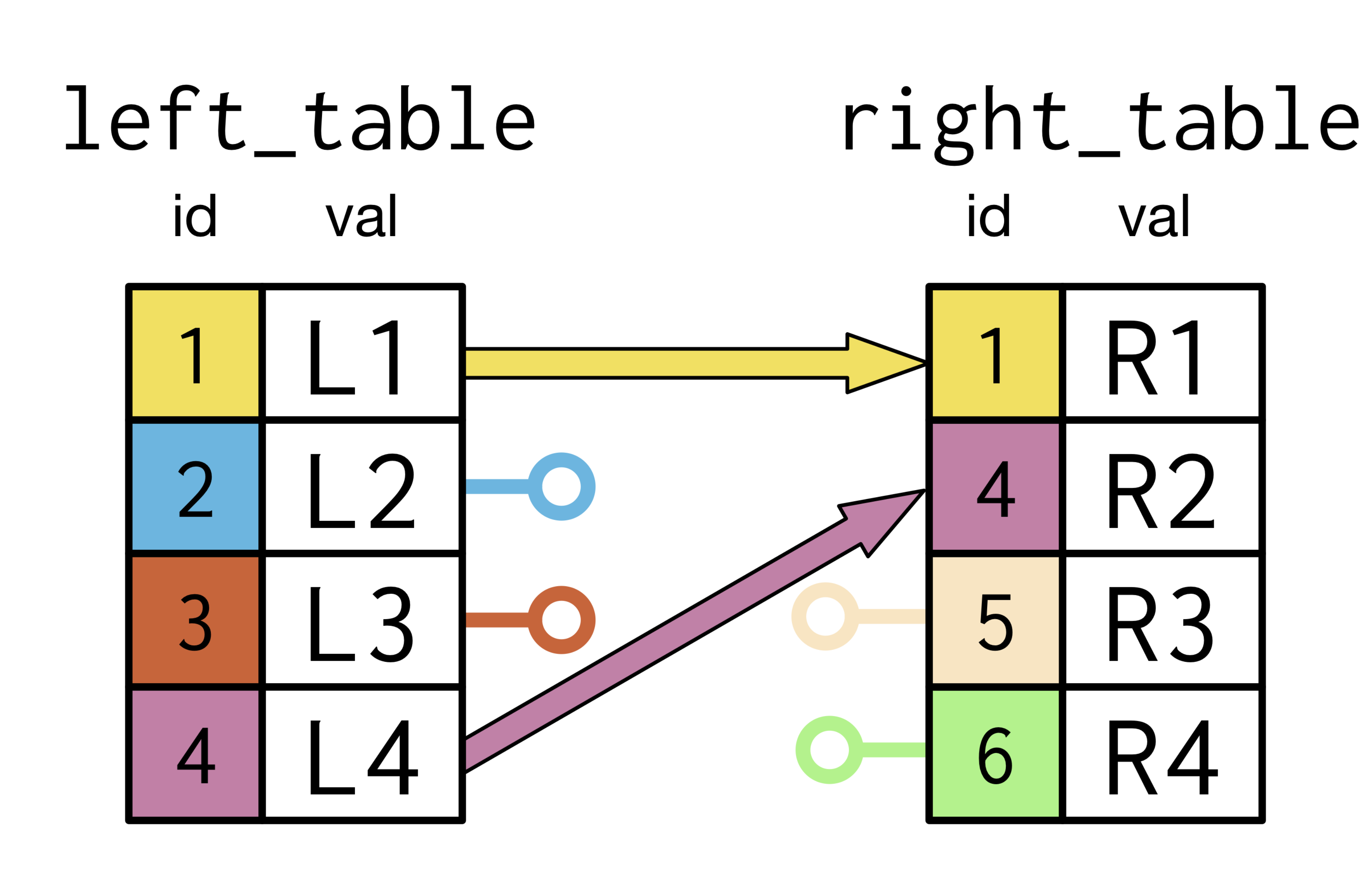 FULL JOIN
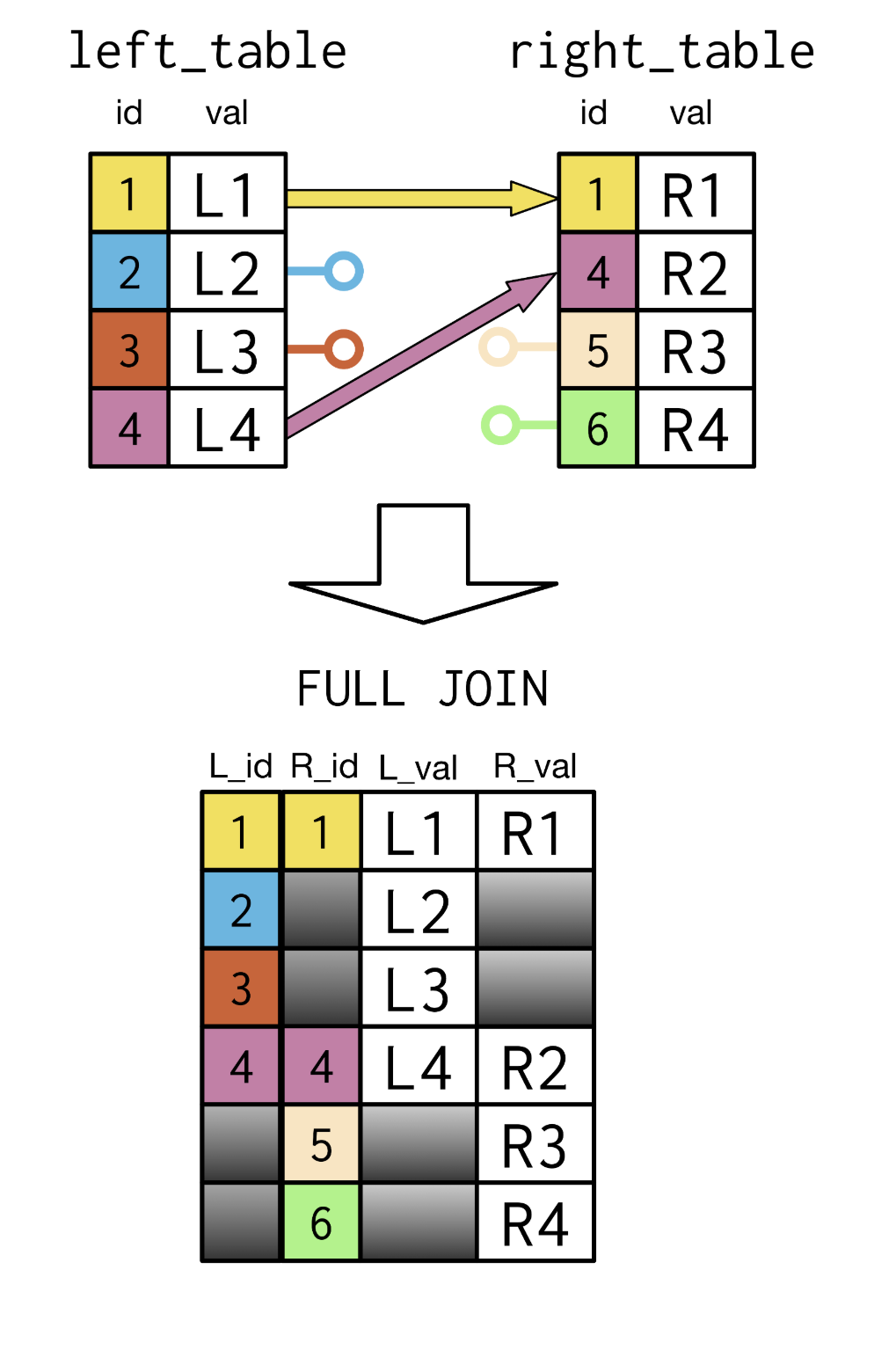 FULL JOIN FORM
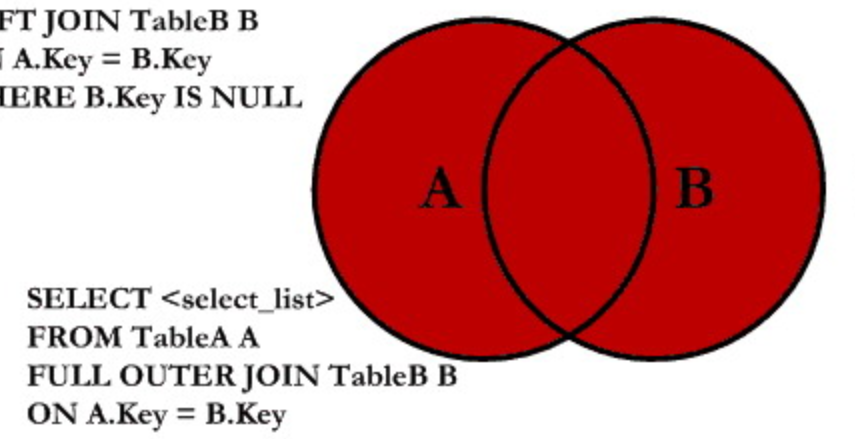